Colorado’s Student Perception Survey
Webinar for Teachers
[Speaker Notes: Welcome to the Colorado Education Initiative’s webinar for teachers on Colorado’s student perception survey. CEI created Colorado’s Student Perception to provide teachers, schools and districts with an effective and reliable tool that gives relevant and actionable feedback from students.]
Agenda
Why use a Student Perception Survey?
What the Research Says
Survey Overview
Survey Administration
Use of Survey Results
[Speaker Notes: During this presentation we will cover:]
Why Use a Student Perception Survey?
The survey is a unique form of actionable feedback that districts, schools and teachers can use to inform practice. 

Students are in a unique position to contribute to a comprehensive view of classroom practice because they experience it more than anyone else in the education system.
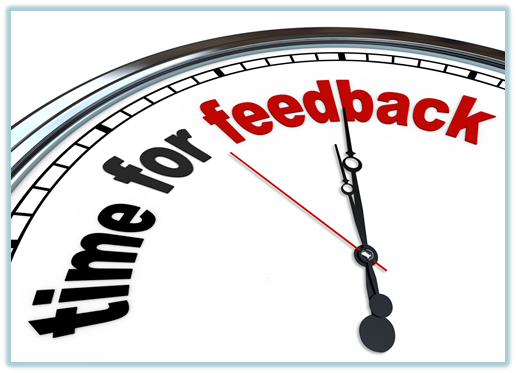 Student perception data can offer a big-picture view of what is happening in classrooms as well as school- and district-wide trends.
[Speaker Notes: Why use a student perception survey?

Student Perception Surveys provide teachers, schools, and districts with a unique form of actionable feedback that can be used to immediately inform practice.
Students spend hundreds of hours in classrooms experiencing instruction which puts them in a unique position to contribute to a comprehensive picture of a teacher’s classroom practice.
Survey data can contribute to a big-picture view of how students experience instruction and identify trends in engagement, classroom culture and inclusiveness.]
Student Perception vs. Teacher Perception
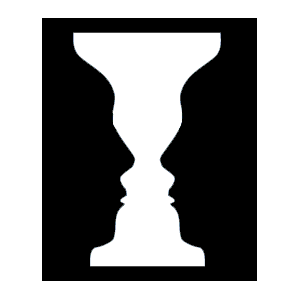 Survey reflects the perception of students in teacher classrooms.

Survey presents an opportunity for teachers to change practice based on the perceptions of their students.
[Speaker Notes: The Student Perception Survey is based on the perceptions of students and, at times, students’ perceptions may differ from the perception of teachers. This offers a unique opportunity for teachers to be reflective on those specific classroom practices that students may not perceive to be happening in their classroom.]
What the research says…
The Measures of Effective Teaching (MET) Project had two significant findings around student perception surveys: 
When student surveys are combined with observation and student growth data, these three measures tell us more and are able to predict future effectiveness better than any of them alone. 
Student perception survey results are correlated to student achievement gains. 

The use of student feedback has also been shown to promote both reflection and responsibility on the part of the students.  

Research overview


Bill and Melinda Gates Foundation (2012).  Asking students about teaching: Student perception surveys and their implementation. (MET Project Policy and Practice Brief).  Retrieved from http://www.metproject.org/downloads/Asking_Students_Practitioner_Brief.pdf
Wiggins, G. (2011).  Giving students a voice: The power of feedback to improve teaching.  Education Horizons, 89(3), 23-26.
[Speaker Notes: Emerging research also supports the use of student perception surveys as part of a comprehensive picture of educator effectiveness. 
The largest and most recent inquiry into the use of student feedback in assessing teacher practice is the Measures of Effective Teaching (MET) Project.  The MET project was a research partnership funded by the Bill and Melinda Gates Foundation that engaged 3,000 teacher volunteers and dozens of independent research teams. The MET study tested several measures that can be used to evaluate multiple aspects of a teacher’s contribution to student learning.  One of these measures was a student perception survey. The MET study had two significant findings around student perception surveys: 
When student surveys are combined with observation and student growth data, these three measures tell us more and are able to predict future effectiveness better than any of them alone. 
The study also found that student perception survey results are correlated to student achievement gains. 
On a broader scale, the use of student feedback more generally has been shown to impact both teachers and students positively.  On the one hand, teachers can learn about patterns in their teaching that they may not have been aware of, and how those approaches impact student learning.  On the other hand, students are given a forum in which they can be heard, and this emphasis on student voice promotes both reflection and responsibility on the part of the students.
For more information on the research behind student surveys see our research overview]
Colorado’s Student Perception Survey
34-item survey asking students about their learning experiences.

Two versions of the survey, grades 3-5 and grades 6-12

Developed by the Colorado Legacy Foundation
Input from more than 1,400 teachers  
Piloted in 16 Colorado districts
Rigorous analyses confirm that the survey is fair, valid, and reliable

The survey maps to Colorado’s Teacher Quality Standards.


Full Technical Report
[Speaker Notes: Colorado’s Student Perception survey has 34-items that ask students about their learning experiences.
There are two versions of the survey, one for grades 3-5 and one for grades 6-12.
The survey was developed by the Colorado Legacy Foundation, with input from more than 1,400 teachers.  The survey was piloted in 16 Colorado districts, and has a rigorous analysis of results from the pilot confirm that the survey is fair, valid, and reliable.
Addition: Throughout this pilot, the Student Perception Survey has been modified after receiving feedback from teachers and students. 
The survey maps to Colorado’s Teacher Quality Standards and can be used as a formative tool to improve practice. 

For more information on the survey development process and information about validity and reliability of the survey see our website for the full technical report.]
What does the survey measure?
Survey does measure elements of student experience that have been demonstrated to correlate most closely to student growth.

Survey does not measure whether or how much a student likes or dislikes a teacher.
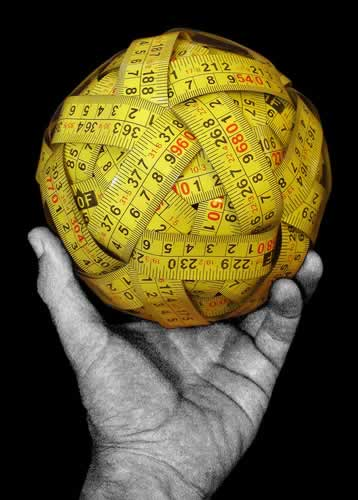 [Speaker Notes: The survey does not measure whether or how much a student likes or dislikes a teacher.  It measures elements of student experience that have been demonstrated to correlate most closely to student growth.]
What does the survey measure?
See the full surveys for grades 3-5 and 6-12
Standards I and III
Standard II
Standard II
Standard II
[Speaker Notes: The survey questions are organized by four elements: 

The first element, Student Learning, primarily relates to Colorado teacher quality Standards I and III and the questions associated with this element relate to both content and pedagogy. The remaining three elements, Student-Centered Environment, Classroom Community, and Classroom Management primarily relate to Standard II, as these are all crucial aspects of establishing a safe, inclusive, and respectful learning environment for a diverse population of students. 

Click on the link to see the full surveys for grades 3-5 and grades 6-12.]
What Students are Saying About Teachers
Overview of Student Feedback for Teachers
[Speaker Notes: The pilot version of the survey also included an open-ended question that asked: “Do you have any other thoughts or feedback for your teacher?”
This image represents the words and phrases used most often by students in response to that question when describing teachers in the top 5% (for overall survey results). 
Overall the majority of student responses to the open-ended question were actionable, demonstrating that students take the survey seriously and provide substantive feedback about their instructional experiences. 
For more information about student responses to the open-ended question, including some of the key themes that emerged from the analysis, see our CEI’s for an overview of student feedback for teachers.]
Survey Administration
When and how often administration will happen
Whether surveys will be administered online or in a paper/pencil format
How students will be assigned to teachers
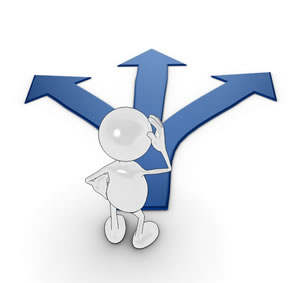 [Speaker Notes: Districts should work collectively with teachers to make key decisions about the survey process. Some of these decisions include: 
When administration will happen – The recommended window for survey administration is between November and January. This window gives teachers time to reflect on their results and use them to inform practice during the current school year. Districts can choose to administer the survey once a year or more.
Whether surveys will be administered online or in a paper/pencil format – Both versions have pros and cons. Districts can decide whether one version works better or even have a combination, depending on district capacity, budget and other considerations. 
How students will be assigned to teachers – Usually at the elementary level most students complete a survey about their homeroom teacher and a specialist. At the secondary level we recommend a random sampling criteria where students are assigned to survey two of their teachers.]
How Results Will Be Used
As a formative tool
Reflect on practice and create goals
Professional growth among colleagues
Identify trends and create strategies
As a part of an evaluation 
Used as an artifact 
Included as one of several multiple measures



A Teacher’s Guide to Using Student Surveys
[Speaker Notes: Another key decision that will be made is how to use the results. 
There are many ways that results can be used to inform teacher, school and district goals. 
Teachers, schools and districts can use results as a formative tool:
Teachers can use results to reflect on their practice, complete their self-reflection, and create goals.
Principals can use results to pair teachers who need growth in an area with teachers who have demonstrated strength in that same area. 
Schools and districts can use results to identify trends and create strategies to address them. 
Your district may also choose to use results as a part of teacher evaluations:
Survey results at the item level could be used as an artifact for determining ratings for professional practices in Standards 1-3.
Teachers could also be evaluated on the plan that they create around their results but not necessarily the results themselves. This option would apply to Standard 4 only, how teachers reflect on their practice.
Survey results could also be considered as one of your district’s multiple measures.
This is not a mutually exclusive choice; results could be used formatively by teachers to inform their practice during the year and also be included as a part of their formal evaluation. 
Teachers should work with their teachers association and district leadership to make decisions about how results will be used. 
For more information on potential uses for survey results see CEI’s teacher’s guide to using student surveys.]
How to Read Results
Teacher Reports
School Reports
District Reports
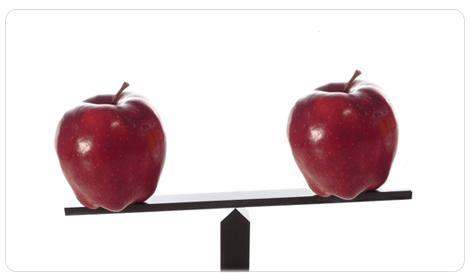 [Speaker Notes: Colorado’s student perception survey was designed so that items have varying levels of difficulty. This means that there is not a certain threshold for “good” and “bad” results but that results for each question should be considered in relation to comparison data. For that reason CEI recommends including data that compares individual results to that of other teachers in their school and district.]
Resources for using results
http://www.coloradoedinitiative.org/toolkit/teacher/

The teacher’s guide to using student surveys 
 SPS self-assessment 
Guide to instructional strategies for each SPS item
Coaching conversations guide
Goal-setting guide
[Speaker Notes: CEI has recently developed additional resources for teachers to reflect on their Student Perception Survey results, create goals, receive actionable feedback from evaluators, and progress monitor their growth. Please visit CEI’s website to see these resources or contact a member of the CEI staff with any other questions about Colorado’s Student Perception Survey.]